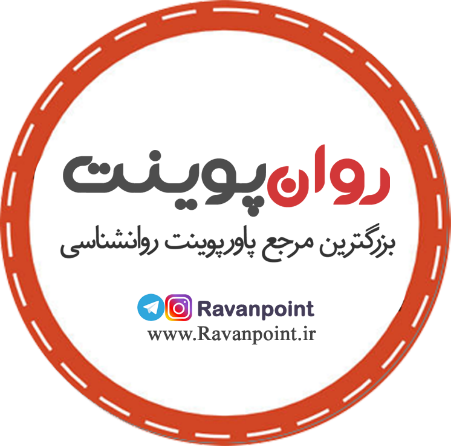 سوء رفتار با زنان
مقدمه
خشونت بر مبنای جنسیت به عنوان یکی از اصلی ترین موارد  نقض حقوق زنان ونقض حقوق عام بشر تلقی می شود . خشونت علیه زنان حق برخورداری ایشان را از آزادیها و آسودگی ها بنیادین سلب می کند . این صورت از تجاوز به حقوق انسانی به هر فعل خشونت اطلاق می شود که به آسیب دیدگی یا رنج جسمانی ،جنسی یا روانی زنان منتهی می گردد.
   زنان و دختران در همه جوامع و در همه سطوح اجتماعی و اقتصادی درمعرض سوءاستفاده بهره کشی و  آزار جسمانی و روانی و جنسی قراردارند. خشونت علیه زنان در جوامع دارای  ریشه های عمیق تاریخی ،فرهنگی ، مذهبی واقتصادی است که در نهاد افراد جامعه درونی شده است.
تعریف
هرعمل،خط مشی یا نگرشی که موجب صدمۀ روحی و جسمی در زنان شود تجاوز نامیده می شود.بر این اساس ، تجاور می تواند به وسیله یک فرد،گروه،موسسه یا اجتماع بر علیه حقوق زنان انجام گیرد.
سازمان ملل درسال 1993 خشونت را هر رفتار خشن وابسته به جنسیتی که موجب آسیب جسمی، جنسی یا روانی گردد تعریف کرده است.
انواع سوءرفتار
سوء رفتاربدنی: سوءرفتار بدنی یا ضرب و جرح یکی از آشکارترین نمونه های خشونت است که زنان با آن مواجه هستند. متاًسفانه بعضی فرهنگ ها کتک خوردن ازمرد را پذیرفته وحتی آن را به نوعی حق مرد می دانند زیرا همیشه این تصور وجود داشته است که زن جزو مایملک مرد است بنابراین او حق دارد ومی تواند هرگونه که بخواهد با زن برخورد کند که شامل هرگونه اقدام برای آسیب رساندن ،ترساندن یا کنترل روحی همسربرای مثال سیلی زدن،ضرب وشتم،پرتاب کردن اشیاءبه سمت همسر،سوزاندن اندام هاو...

سوء رفتار عاطفی : شگقت انگیزترین نوع سوء رفتار نسبت به زنان است برخلاف بدنی نهفته وتدریجی است واغلب طولانی مدت وبه صورت شوک روحی وعاطفی شدید است واحتمالاَ کمتر نتیجۀ مداخلۀ شخص مجرم می باشد . که احتمال خودکشی دراین نوع سوء رفتار بسیار زیاد است و یا ممکن است باعث انزوا یا پرخاشگری ، بیان افسردگی و بی توجهی شود.
3.  سوءرفتار جنسی: تجاوز جنسی عبارتی است که نمونه های متعدد اعمال زشت جنسی و خشونت جنسی نسبت به زنان را دربرمی گیرد وممکن است نتیجۀ سوء استفاده یا اعمال زور از طریق اعمال زور بدنی باشد.تجاوز به همسر در ازدواج ، تحمیل جنسی است. تجاوز آشنا تجاوز جنسی است که توسط مردی که زن او را می شناسد انجام می گیرد. تجاوز زناشویی عمدتا نوعی عمل خشونت آمیز  و پرخاشگرانه است که درآن عمل جنسی برای آزار و اذیت و صدمه وضرب وجرح همسرانجام می شود. این زنان اظهارداشته اند که رابطۀ جنسی برای آنها خوشایند نبوده است، چراکه توسط شوهران شان به زور صورت گرفته است ، وقتی اززنان پرسیده شد که چرا مورد تجاوز قرار گرفته اند، 78 % آنها اظهار داشته اند به این دلیل که شوهران آنها بر این باور هستند که این کار مردانگی آنها را به اثبات می رساند. درمطالعه ای  پیامدهای روانشناختی تجاوز زناشویی مورد بررسی قرار گرفته است ،که پاسخ اکثریت زنان به همسران شان خشم بود.
      به هرحال زنانی که مکرراَ مورد تجاوز شوهران خود قرارمی گیرند، خود را سرزنش می کنند. تجاوز زناشویی نیز به نظرمی رسد که پیامدهایی برای ازدواج داشته باشد: زنان تجاوز شده احتمالا بیشتر اظهار می کنند که ازدواج آنها به مرور زمان بدترشده است. بنابراین ، پژوهش ها نشان می دهد که تجاوز زناشویی پدیدۀ واقعی است، که با کتک خوردن زنان همراه است وپیامد منفی دارد ، هم برای زنان هم برای ازدواج.
4.  کنترل اساسی رفتار: که درآن شوهر فعالیت های همسر خودراازطریق آزاراو در پیوستنش به سازمان های اداری ، محدودیت تماس با همکاران و محدودیت مسافرت محدود نماید ، وی همیشه از روی حسادت و بدبینی به دنبال این است که همسرش اکثر اوقات کجا و همراه چه کسانی می باشد. شوهر تمام تماسها وحرکات اجتماعی زن را کنترل می کند ، حسادت و بدبینی بیشتر باعث گوشه گیری زن می شود و تعادل روانی او را به هم می ریزد.
خشونت کلامی:
کلام ناخوشايند معمولا به صورت ناسزا، لحن خشونت بار، تحقير، ... موجب آزردگی ما را فراهم می کند. 
   تحقير و مسخره کردن شخصيت زن در برابر فرزندان، دوستان، افراد فاميل: "نمی فهمی، نمی توانی، نمی دانی، نظر نده، حرف احمقانه نزن، چرا مثل بقيه زن ها / مادرها نيستی؟، ... " 
   تحقير و تمسخر فعاليت زن در داخل خانه: ايراد گرفتن از آشپزی، خانه داری، بچه داری، مقايسه اين مهارت ها با زنان ديگر.زنان ايران در ميان انواع ۹گانه خشونت خانگی، بيشتر تحت خشونت های روانی و  کلامی قرار دارند.
خشونت پنهان:
خشونت هايی وجود دارد که آثار مخرب آنها را به چشم نمی بينيم، اما تحمل شان بسيار دشوار است و پيامدهای آنها در خفا تحمل می شود: دروغ گفتن، نفقه ندادن، درد دل زندگی خصوصی با غريبه ها و همکاران کردن، به زن وخواسته های مطلوب او بی توجه بودن، دير به خانه بازگشتن، چشم چرانی کردن، قدرناشناس بودن،به قول و قرار  بی اعتنايی کردن، ... 
   پس از تهديدها و خطرهای جسمانی، نا امنی عاطفی شايد بدترين شکل خشونت خانگی عليه زنان است که در کشورهای اسلامی به صورت چند همسری نيز نمود می کند.
چند همسری:
در قوانين آورده شده که مرد حق دارد ۴ همسر عقدی داشته باشد و هر ساعتی که خواست زنی را صيغه کند. به نظر اين هيچ تفاوتی با برده داری ندارد. چون در عمل تعدادی زن را به دور خود جمع کرده و آنها را تحت تسلط خود گرفته است. يک مرد مسلمان ايرانی هر لحظه که اراده کند می تواند زنی را صيغه کند که زمان آن از يک ساعت تا نود و نه سال متغير است و هيچ آمار دقيقی هم در دست نيست که چند مرد و چه تعداد زن صيغه ای وجود دارد. با اينکه جامعه بيشتر تمايل دارد که با صيغه، روابط جنسی بين پسران و دختران جوان را در چارچوب قرار دهد اما صيغه بين مردان متأهل حتی در سنين بالا بسيار متداول شده است و قانون هم در اين مورد کاری انجام نمی دهد. تعدد زوجات شوهر يا احتمال تمايل او به اختيار کردن چند همسر باعث شده است که بسياری از زنان مسلمان در اضطراب بسر ببرند و يا دچار افسردگی باشند.
    نا امنی عاطفی و اقتصادی ناشی از چند همسری مرد، سرزندگی و شادابی زنان را ضايع و شرايط را برای بروز انواع خشونت خانگی فراهم می کند.
آمار در ايران
آمارهای طرح ملی نشان می‌دهد که ۶۶ درصد زنان ايرانی، از اول زندگی مشترک شان تاکنون، حداقل يک بار مورد خشونت قرا گرفته‌اند.
   برای توصيف ابعاد خشونت خانگی عليه زنان در ايران، انواع مختلف آن را در هشت گروه تقسيم بندی کرده است : خشونت‌های زبانی، روانی، فيزيکی، حقوقی، جنسی، اقتصادی، فکری و آموزشی و مخاطرات خشونت جسمانی، شايع‌ترين نوع خشونت خانگی به ‌شمار می‌رود.
   قتل‌های خانوادگی، شديدترين نوع خشونت‌ خانگی است که بيشتر از طريق خفه ‌کردن و بين ساير افراد خانواده با چاقو انجام می‌شود.فقر و اختلاف‌های مالی مهم‌ترين عامل قتل‌های خانگی محسوب می‌شود.  بيشتر قربانيان اين نوع خشونت، زنان هستند .
خصوصیات شخصی صدمه زننده
ضعف درکنترل حرکات 
عدم تحمل ناکامی
حسادت زیاد 
عدم اعتماد
انتظارات غیرواقعی
وابستگی عاطفی نسبت به همسر
ناسازگاری بییش از حد دارند
دیگران رابه خاطر عصبانیت سرزنش می کنند.
خصوصیات زنان آسیب دیده
اعتماد به نفس و تصوراز خود در سطح پایین است.
ازدواج درسنین پایین سریع فرزنددارشدن و حاملگی
خانوادۀ سمت گیر وتوام با مرزهای بسته
احساس ناامیدی، افسردگی وعصبانی بودن
عقاید واحساسات شخصی غلط
اعتماد به نفس پایین فرد ممکن است خود را سزاوار این گونه برخوردها بداند ،چون انتظارات شوهرش رابرآورده نکرده ،هرچند این انتظارات غیرواقعی باشند.زن ممکن است درخانواده خود بسیار تحقیر می شده وازدواج درسنین کم را گریزی از وضعیت خانوادگی خود بداند . اعتمادبه نفس پایین باعث پذیرش هر فردی که محبت اورا جلب کند شود وبین اعتیاد به موادمخدر با سوءرفتارارتباط بالایی وجود دارد.
علل سوء رفتار
1)  ضعف درکنترل حرکات                    2) عدم تحمل ناکامی
3)  نیازبه تحکم کردن                           4) حالت تملک داشتن 
5)  حسادت زیاد                                 6) عدم اعتماد
7)  انتظارات غیرواقعی                 
8)  اغلب این مردان ازنظر تحصیلات و درآمد وپایگاه شغلی درسطح پایین هستند و در زندگی شخصی احساس موًثر بودن راندارند ، اما مردها از هر طبقۀ اجتماعی و با هر میزان سواد وباهر نوع وابستگی قومی ومذهبی ممکن است زن خودرا کتک بزنند.
چرخه سوء رفتار
چرخه سوء رفتار
مرحله اول:تنش یا افزایش تدریجی(فشار)
               این مرحله از طریق افزایش جروبحث ها و انواع  سوء رفتار بدنی و چهره به چهره تشخیص داده می شود ، درطی این مرحله ممکن است صدمه به میزان کم بروز کند.  زن سعی     می کند با بکارگیری شیوه ای که قبلا موفقیت آمیز بوده خود را تطابق دهد .هدف زن دراین مرحله محافظت ازحملات تا حد ممکن است که برای مدت طولانی ادامه میابد. این مرحله انکار روانی است ، او انکار می کند که از آزارهای شوهرش ناراحت است وسعی می کند تعادل خود را حفظ کند.
مرحله دوم:انفجار(بروزضرب وجرح)
               خطرناک ترین مرحله است. تنش غیر قابل اجتناب بوده ومشخصۀ آن طغیان کردن است. این مرحله در تنهایی و خلوت رخ داده وزن فقط اختیار پنهان شدن را دار است. او نمی تواند هیچ گونه تاًثیری بر رفتار شوهرش اعمال نماید . پس ازحمله ، درفرد شکنجه دیده و آزاردهنده  شوک رخ
     می دهد. 
 مرحله سوم: آرامش(توبه)
                  مرحله توبه ، مهربانی و علاقه توسط فرد آزاردهنده است،او سعی می کند تا رفتارش رابا صفا و امیدبخش نماید. درطول این مرحله زوجین در رابطۀ خود احساس عشق ، تفاهم و خونسردی دارند و دوره های عاشقانۀ زندگی خود را به یاد می آورند.
چرا زنان تحمل می کنند؟
عشق ورزیدن به شخص مرتکب ، خود دلیلی است برای اینکه زنان سوءرفتار نسبت به خود راگزارش ندهند ، شریک ممکن است پدر بچه ها باشد آن ها او را دوست دارند بنابراین زن میل ندارد که شوهرش خانه را ترک کند ، به علاوه ممکن است زن شغل ، مهارت شغلی ویا تحصیلاتی که استقلال مالی برای وی و فرزندانش به وجود می آورد ، نداشته باشد . اغلب زنانی که مورد سوءاستفاده قرار می گیرند،به روابط زناشویی خود ادامه می دهند ،زیرا در خارج از این روابط ، ازحمایت احساسی وعاطفی برخوردار نیستند. با احساس گرفتار شدن در روابط  و اینکه بد رفتاری بهتر از نداشتن جایی برای زندگی کردن باشد بخصوص اگرفرزندان هم دراین حین وجود داشته باشند ، به زندگی در آن خانه ادامه می دهد. 
    و از دیگر دلایل:احساس گناه،عقاید مذهبی،محدودیت های فرهنگی و... 
     تحمل وضعیت سوء رفتار، سکوت و رازداری زنان ممکن است نشانگر مشکل  سوء استفاده ازآنها باشد . زنان چنین وضعیت تحقیرکننده ای را به علت وفاداری ، ترحم ، احساس وظیفه ،حس مسئولیت وخوش بینی تحمل می کنند.
سوءاستفاده اززنان درخانواده ها
زنان امریکایی بسیاری ازحقوق قانونی خود را هنگامی که ازدواج می کردند از دست می داده اند وهمسران اجازه دارایی خودشان راهم نداشتند. زمانی که خشونت بخشی از یک رابطه می شود ، با افزایش سن زوجین وزمان ازدواج میزان همسر آزاری افزایش میابد.
    یکی ازخطرات مداوم وهمیشگی امنیت جسمانی زنان، خشونت های درونی یعنی سوءاستفاده احساس یا جسمانی توسط همسرانشان می باشد. درقانون مدنی ایران مرد رئیس خانواده محسوب می شود و در راستای این ریاست مشیت امور با اوست و زن تابع مرد نگاشته می شود وملزم به اطاعت از اوست که این می تواند از دلایل مهم طبیعی بودن همسر آزاری از سوی مردان باشد.
نتایج سوء رفتار:
نتایج فیزیکی:بنا به نوع سوءرفتار اعمال شده زن ممکن است عواقب بدنی یا فیزیکی زیادی را تجربه کند:سيلی، لگد، مشت، نيشگون، کشيدن مو، گاز گرفتن، محکم کشيدن دست و پا، هل دادن، به زور کشيدن، پاشيدن اسيد، سوزاندن، پرتاب اشيا، ... تقريبا همه اين رفتارها اثری جسمانی از خود به جای می گذارند. هر چند که گاه اثر ضربات وارد شده (مثلا به سر) به دليل پوشيده بودن آن ناحيه از بدن کمتر هويدا است. تجاوز جنسی از جمله خشونت های فيزيکی ناهويدايی است که شايد بدترين آثار روحی و جسمی را به جای می گذارد.
   عامل اصلی خشونت عليه زنان را می توان در تبعيضی يافت که مانع از برابری زن با مرد در همه سطوح زندگی می شود. 
   خشونت هم در تبعيض ريشه دارد و هم به آن دامن می زند.
نتایج احساسی وروحی-روانی
احتمال می رود که زنان تاثیر منفی روحی- روانی را با روابط  ناسزا وخشن تجربه کنند.سوءرفتارمداوم باعث بروزافسردگی،عدم شایستگی ، اضطراب وتشویش می شود و زن احساس می کند دیوانه شده است.
   منفی ترین تاثیر، سوء رفتار توسط  شخص مورد اعتماد و شناخته  شده می باشد. دخترانی که از نظر جنسی مورد سوء رفتار قرار  گرفته اند و دچار دلهره،افسردگی ،عصبانیت، خشم ،تقصیر،گناه و شماتت وشرمندگی شود.
نتایج روحی- معنوی
در اثر سوء رفتار از ارزشهای اصلی و اساسی روابط و زندگی معنادار کاسته  می شود. زنان احساس می کنند که دراثر روابط ناسزا اعتماد ،احترام ،عزت خود را از دست خواهند داد بخصوص اگرسوء استفاده مرد مورد علاقه و مهربان صورت گیرد. زنانی که مورد سوء استفاده قرارمی گیرند اظهارمی دارند که به هیچ کس بخصوص مردان اعتماد ندارند.



   خشونت وسوءرفتارخود را با نتایج متعدد و متنوع اجتماعی آشکار می  سازند. مراجعه زیاد به مراقبین سلامت باعث افزایش هزینه های بهداشتی، افزایش فعالیت کارمندان پزشکی و درمانهای طولانی می شود. به طورکلی، سوءرفتار به کاهش کیفیت و چگونگی زندگی ربط دارد.
نتایج اجتماعی
تجارت زنان :
تجارت جنسی زنان یک مشکل جهانی است. در کشورهای در حال توسعه  تقاضا برای زنان جوان سبب ورود  کودکان خانواده های فقیر به کشورهایی که چنین بازارهایی وجود دارد ویا به کشورهایی که صنعت توریسم فعال است می شود تجارت جنسی در آسیا و در کشورهای فقیرنشین به دلیل فقر نواحی روستایی و تعداد بیشمار بیکاران  ناشی از نابرابری توزیع ثروت در حال رشد است.



   تجاوز به حقوق زنان در دوران جنگ هنوز رواج دارد. در زمان جنگ تغییرمکان مردم و یا سایر مشکلات اجتماعی خود به خود به عنوان وسیله ای برای شکنجه یا تسلط  نژادی مورد استفاده قرار    می گیرند.
زنان و جنگ
تبعیض جنسی:
در اغلب نقاط دنیا زنان از مزایای اشتغال به کار، دستمزد و درآمد محروم می باشند.حال آنکه زنان 50% جمعیت بالغ دنیا و یک سوم از نیروی کار رسمی دنیا را تشکیل می دهند. اما با وجودی که نزدیک به دوسوم ساعت کار به فعالیت مشغولند ، تنها یک دهم درآمد جهان را دریافت می کنند و کمتر از1% دارایی های دنیا به آنان تعلق دارد. براساس آمار در کشورهای صنعتی میانگین حقوق زنان در سطحی بین 50 تا80 درصد حقوق مردان در مقابل ساعات کار مساوی است.
   تبعیض جنسی در محل کار ممکن است اشکال مختلف داشته باشد، از جمله تبعیض در ارزیابی کار زنان ، تبعیض درمیزان حقوق، تبعیض در استخدام  و ارتقا واینکه افراد از کارکردن با رئیس زن امتناع    می کنند.
تبعیض در ارزیابی کارزنان:
روانشناسان در انجام دادن برخی تجارب جالبی که  تبعیض یا عدم تبعیض را در ارزیابی کارزنان بررسی می کنند نقش داشته اند.یک مطالعۀ کلاسیک نشان داد که کار مردان، حتی اگر کاری مشابه با کار زنان باشد، ارزشمندترتلقی می شود.
    مطالعه ای در جهان واقعی هم تاًثیر جنسیت و هم تاًثیر نژاد را در ارزیابی های شغلی بررسی کرد ونتایج نشان داد در بین مدیران بسیار موفق عملکرد زنان در مقایسه با مردان کمتر به  توانایی های آنها نسبت داده شد  و بیشتر این احتمال را می دادند که عملکرد آنها به کمک گرفتن از دیگران صورت گرفته است.
تساوی درمزد:
    تبعیض جنسی در میزان حقوق بحث جدی دیگری است، درمورد بسیاری از زنان ، خصوصا آنهایی که تنها سرپرست خانواده هستند، مزد به راستی بحث مهم و حیاتی است.درآمد زنان در سال1991 به طور متوسط تا 553/20 دلار برای  کارگران سالیانۀ تمام وقت بالا رفت، در حالیکه درآمد مردان به421/29 دلار رسید و این تفاهم  به  رغم  این  واقعیت رخ می دهد  که تحصیلات زنان به  طور متوسط  به اندازۀ تحصیلات مردان است.
تبعیض دراستخدام و ارتقا:
پژوهش ها نشان می دهد که مردان برای تصدی مشاغل مهم تر اولویت دارند ، مشاغلی که مراجعین آن مرد هستند و کارهایی که  به عنوان مشاغل مناسب مردان کلیشه ای نگریسته شده اند . زنان ، ازسوی دیگر، برای مشاغل کم اهمیت تر اولویت دارند ، یعنی وقتی  که مراجعین آنها زن هستند ،یازمانی که مراجعین مخالف تبعیض جنسی هستند یا وقتی که آن کار به عنوان شغلی مناسب زنان کلیشه ای نگریسته شده است یا درمواردی که خود زن با استعداد تشخیص داده می شود. این آزمایش ها عوامل پیچیده ای را مشخص می کند که در تبعیض برعلیه زنان می تواند نقش داشته باشد و مانع از این است که به زنان مشاغل مهم  واگذار شود و امکان ارتقای آن ها را کاهش می دهد.
    تبعیض دراستخدام وارتقا کاملا بی معناست.همۀ شرکتها باید از استخدام و ارتقای افراد بسیارشایسته بهره مند شوند ، صرف نظر از جنسیت یا نژاد آنها.
بحث های رهبری:
وقتی زنان پست های رهبری را اشغال می کنند، برای مثال، سرپرست یک  شغل ، شواهد نشان می دهد که با آنها به عنوان کسانی که مشخصات مناسب رهبران موفق را ندارند کلیشه ای برخورد می شود.
   در موقعیت های شغلی در جهان واقعی سه دلیل احتمالی وجود دارد که با رهبران زن ممکن است این گونه برخورد شود:
  - یک دلیل این است که آنها واقعا فاقد صفات شخصیتی ، مهارت های بین فردی و صفاتی هستند که برای نقش های سرپرستی ضروری است.
   -دلیل دوم این است که افراد  در ارزیابی های خود از زنانی که موقعیت رهبری دارند صرفا سوگیرانه عمل می کنند.
   -دلیل سوم این است که زنانی که سرپرست  و مسئول هستند، به عنوان بخشی از شبکۀ پیچیده دریک شرکت ، قدرت کمتری نسبت به همتای مرد خود دارند.
بازنشستگی:
میزان درآمد برای زنان بازنشسته نگران کننده است. زنان بیشتر از مردان گزارش می دهند که حقوق بازنشستگی آنها کافی نیست ، یکی از دلایل این است که زنان بازنشسته در مقایسه با مردان بازنشسته از مزایای بیمۀ اجتماعی به مراتب کمتری بهرمندند. 
   به این دلیل که پرداخت بیمه های اجتماعی مبتنی بر درامدهای  قبل از بازنشستگی فرد است وتفاوتهای جنسیتی در دستمزدها ،متضمن این است که زنان حقوق کمتری نسبت به مردان دریافت کنند.
توزیع ناعادلانۀ آموزش واشتغال برای زنان:
شاید بتوان مهم ترین مشکل اشتغال زنان راموارد ذیل دانست:
  - کارخانگی زنان که متضمن دریافت پاداش مادی نمی باشد ونقش آنان در خانواده منحصر به  باروری و تولیدمثل است که آن هم تابعی ازقدرت وارادۀ شوهر است.
   زنان از ایفای نقش های تولیدی واز امکانات برابردراشتغال برخوردار نیستند، بسیاری ازمشاغل که  به زنان  واگذارمی شود دارای کمترین مزایای مادی و امکان پیشرفت است.
 -محرومیت زنان از زندگی اجتماعی وسیاسی بر اشتغال آنان اثر منفی می گذارد.
*همان طور که از تفاوتهای نژادی برای عقلانی جلوه دادن نابرابری های سیاهان استفاده شده همانطورهم تفاوتهای بیولوژیکی می خواسته نابرابری رفتارزنان را توجیه کند.جنس گرایی(sexism) این عقیده است که تفاوتهای جنسی ،تبعیضات علیه زنان واستعمارزنان را توجیه می کند و جنس گرایی در واقع همان اثر    نژاد پرستی را داشته است.
مزاحمت جنسی درمحل کار:
مزاحمت جنسی در محل  کار می تواند شکل های مختلفی داشته باشد ،برای مثال کارفرمای احتمالی ممکن است به وضوح بیان کند که رابطۀ جنسی شرط استخدام است.
  مزاحمت های جنسی در محل  کار چیزی بیشتراز مزاحمت است.معنای آن تفاوت بین پیشرفت شغلی یا عدم پیشرفت آن است.درمورد زنان طبقۀ پایین که ازخانواده های خود نگهداری می کنند،اخراج شدن به دلیل تخطی ازرابطۀجنسی فاجعه است. ظرفیت های بالقوه برای مجبورساختن این زنان بسیاراست.زنان این تجربه  را معمولا تحقیر و توهین توصیف می کنند که  با احساسی درماندگی تواًم است که مشابه است با احساسی که توسط  قربانیان تجاوز گزارش شده است. شواهدی وجود دارد که تجربۀ مزاحمت جنسی را با افسردگی واختلال استرس متعاقب ضربه مرتبط می سازد. طبق تازه‌ترين آمار 50 درصد از زنان و 15 درصد از مردان شاغل در محيط كار خود مورد  آزار و اذيت يا سوء استفاده جنسي قرار مي‌گيرند.
    بيش از80 درصد زنان در معرض آزار به خاطر ترس از دست دادن كار، حاضر به شكايت نيستند .
مزاحمت های جنسی درموقعیت های آموزشی:
مزاحمت های جنسی در محیط های آموزشی نیز وجود دارد: آموزگار مرد یا استاد مرد ازقدرت خود بر دانشجوی زن به عنوان حربه ای استفاده می کند.
   بازهم مسئله قدرت نابرابر مطرح است. زنان دانشجو در چنین شرایطی  کمتر قدرت اعتراض دارند، چرا که سرنوشت نمرات آنها در دست استاد است.استاد دردوره های فوق لیسانس ارزیابی های مهم و توصیه هایی را کنترل می کند که برجریان علمی وحرفه ای زن تاًثیر می گذارد. زنان اخراج ازاین دوره ها، تغییررشته ،یا اخراج از آموزش عالی را در نتیجۀ مزاحمت جنسی گزارش می دهند.
حمایت اززنان:
- تجدید نظر درقوانین و لغو مواردی که در گذشته علیه زنان و به منظور تبعیض و     بی حرمتی به آنان وضع شده است.
- تصویب و اجرای قوانین شدید و موثرعلیه ضرب و شتم ، تجاوز و سوءرفتار جنسی
-گنجاندن موضوعاتی دربرنامه های تحصیلی درمورد وظایف اخلاقی وقانونی پدران
-اقدامات درسطح بین المللی 
 مثل دیگراقلیتها زنان هم حقوق قانونی«مزد برابر برای کاربرابر»را دردهۀ 1960 بدست آوردند.
جنبش حقوق برابردرسلا1964 اینکه به یک عضوازیک گروه شغلی مبلغ کمتری نسبت به  یک شخص دیگر درهمان شغل پرداخت شود را غیرقانونی اعلام کردند.
اتحادیه بین المللی حقوق بشر در کنفرانس بین المللی جمعیت و توسعه در قاهره (1994) چند اصل را به تصویب رسانده است:که طبق اصل 4: پیشرفت برابری جنس وتساوی حقوق و قدرت زنان و حذف همۀ خشونت ها ازآنهاست دراین بیانیه آمده است که زنان درتمام امور مداخله ای همپای مردان داشته و رهایی آنها از تمام اشکال تبعیض در زمینه های جنس از اولویت های جوامع  بین المللی است.
پیشگیری ازسوءرفتار:
-آموزش زنان به عدم تحمل هرگونه سوء رفتاراعمال شده ، بخش مهم و ضروری پیشگیری است.
-آموزش دختران و پسران در سنین کم در مورد خصوصیات روابط سالم  و طولانی مدت که این خصوصیات شامل :عزت، احترام، عشق ، ارزشها ،اعتماد، صداقت، معتقد بودن،مراقبت دو جانبه و ارتباط است.
-افزایش خود ارزشی زنان ممکن است دراعتماد به نفس، پذیرش خود وتحمل نکردن رابطه  ناسزا ، کمک موثری باشد.خود ارزشی شخصی منجر به تمایل زندگی در محیط سالم وکاملاً خانوادگی می شود.
-برنامه هایی برای مردانی که زنان خود را مورد سوءرفتارقرارمی دهند طرح ریزی شده است،بدین ترتیب که  یاد می گیرند در مقابل اعمال و رفتار خود مسئول باشند. 
-  ایجاد آگاهی از نتایج منفی سوءرفتار برای زنان و کودکان می تواند در پیشگیری از سوء رفتار مفید باشد.
- آگاهی از روابط سالم نه تنها به معنی صلاحیت و توانایی زنان است بلکه روش الگوهای تغییر اجتماعی شدن برای هر دو جنس نیز است.
- پسران باید از همان سنین پایین بیاموزند که رابطه به معنی  رابطه دو جانبه و سهیم شدن در تصمیم گیری ها ،مسئولیت ها و ترقی موفقیت های  رابطه ای  می باشد.
- برنامه های روزانه درازمدت برای کودکان و افراد جوان در مدرسه یا مراکز اجتماعی دیگر ابداع شده اند که فعالیت های آموزشی و گاهی راهنمایی اجتماعی و شخصی را ارائه می دهند این مرکز برای لذت بخش شدن برای جوانان همه ی خانواده است.
- افزایش آگاهی جامعه در مورد حقوق افراد و قربانیان و دستگیری مردان به دلیل اعمال ناسزای آنها نه تنها در پیشگیری بلکه در توقف خشونت و سوء رفتار علیه زنان بسیار مهم است.
- کلاس های خانواده ، والدین ، مهارت های ایجاد ارتباط و سمینارهای کنترل استرس بخشی از وظایف جامعه است.
درمان سوءرفتار:
در حقیقت درمان  به معنی دور نگه داشتن و بهبود بدن ، ذهن و روح از آسیب می باشد.
- به حرفهای زنی که مورد سوءاستفاده قرارگرفته گوش دهید و او را باور کنید و سرزنش نکنید.
-هرکمکی که ازعهدۀ شما برمی آید انجام دهید : مراقبت کودک، کمک مالی انتقال و نیازهای پزشکی ،به خصوص از او حمایتهای عاطفی نیز به عمل آورید.
-رابطه با اشخاص سالمی که به زنان اعتماد دارند باعث اعتقاد و باور خود شخص نیز می شود.
- معنویت نیز می تواند تاثیرگذار باشد ، زیرا احساس شایستگی و ارزشمندی و هدفدار بودن را به زندگی شخص می بخشد.
منابع
1)درسنامه پرستاری بهداشت جامعه 1،2،3  تالیف اسحق ایلدرآبادی(عضوهیئت علمی دانشگاه علوم پزشکی بابل)و دکترفاطمه دباغی(دکترای مدیریت خدمات بهداشتی) چاپ 1382
2)بهداشت زنان ازدوران نوزادی تا یائسگی- مولفان:جریل کلاندر، دنی بلارد، سیدنیا جاندلر- مترجمین:کبری فلاح حسنی، مریم مقدم
3)پرستاری بهداشت خانواده - نویسندگان:میمنت حسینی، کاملیا روحانی، صفیه حسینی زاده 
4)روانشناسی زنان -سهم زنان درتجربۀ بشری ترجمه دکتر اکرم خمسه
5)بررسی آگاهی خانواده در مورد انواع سوء رفتار نسبت به زنان سالمند شهر تهران -مجیده هروی کریموی، مریم جدید میلانی 
6)سایت: www.iranmedex.ir
                www.SID.ir
Conditions o use
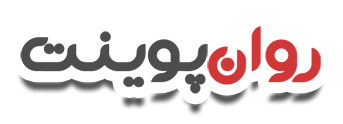 دانلود رایگان پاورپوینت های روانشناسی


© Copyright Ravanpoint.ir
http://www.ravanpoint.ir

Contact: info@ravanpoint.ir